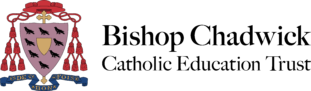 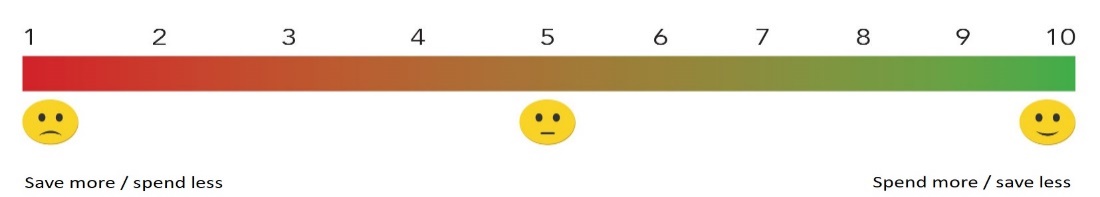 Intent, Implementation and Impact in KS4 Technology
Our Mission Statement:
‘We aim to use an iterative and explorative design cycle to empower students to become creative and critical thinkers. To find solutions to everyday problems that meet users’ needs and make the world a better environment for all in an inclusive way.’
What this means in your lessons:

An iterative and explorative design cycle
We want you to try to always be improving your ideas and looking for new solutions.

Creative and critical thinkers
We want you to think outside the box and challenge the ordinary designs you see every day.

Solutions to everyday problems 
We want you to be the people who solve the challenges the world is facing through your new thoughts and exciting ideas.

Meet users’ needs 
We want you to think about what your users need every step of the way so your design is ‘human centred.’

Make the world a better environment 
We want you to help protect and improve the world for future generations to come.

In an inclusive way
We want you to design with an awareness of the challenges and barriers your customers may have.
Course Structure KS4 Design Technology
AQA GCSE Design Technology
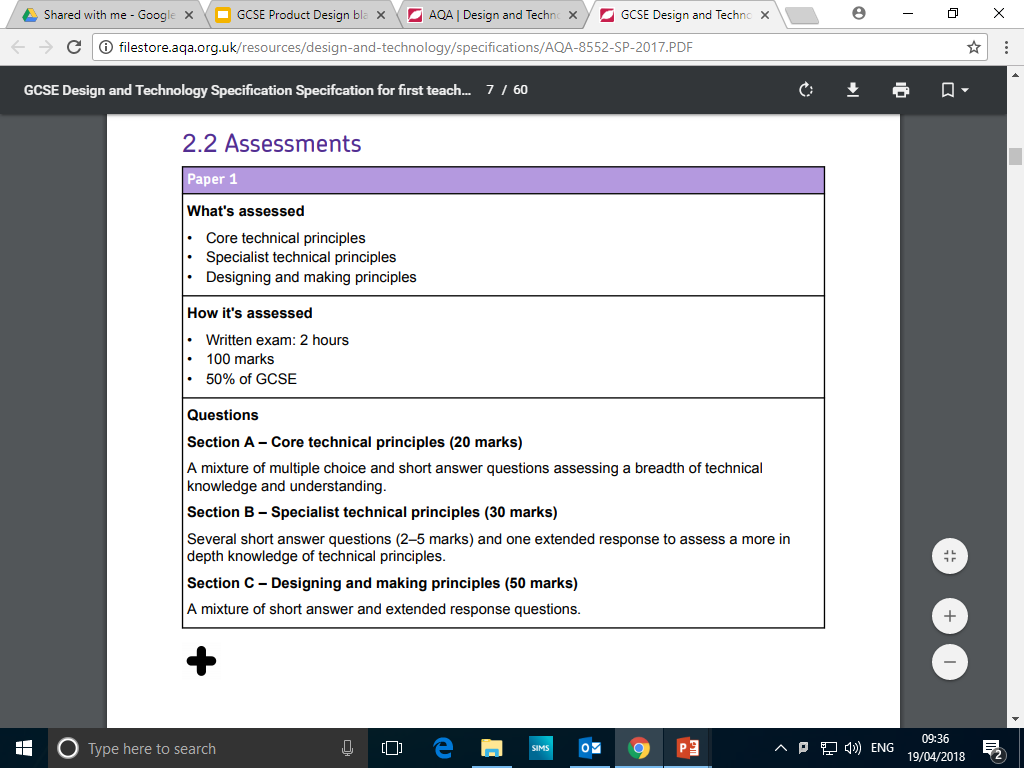 50% Exam (2 hours)
Core Design and technology knowledge + questions on the specific materials studied + designing skills
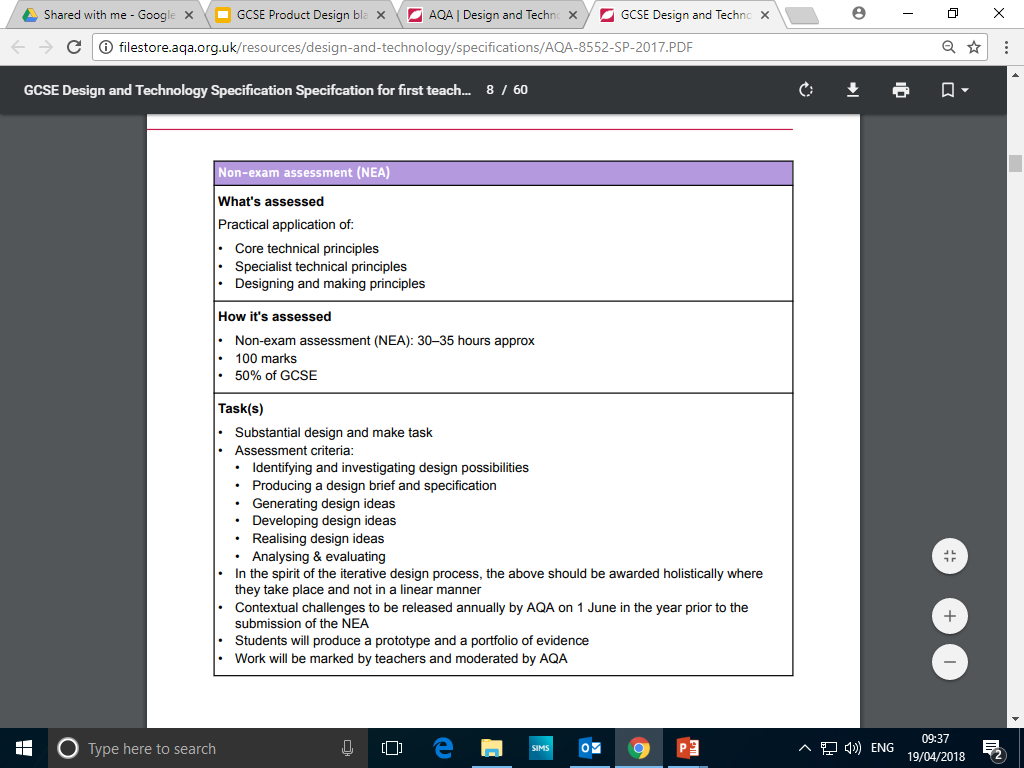 50% NEA 
Design and Make project with a design portfolio and manufacturing skills.
Read like a designer…
Year 10: The New Science of Strong Materials – 
or Why You Don't Fall Through the Floor 
J.E. Gordon
Where Futures End 
Parker Peevyhouse

Year 11: Success Through 
Failure: 
The Paradox of Design 
Henry Petroski
Ready Player One Ernest Cline
Learning Journey10-11 Design Technology
Careers Links
Year 10: problem-solving, critical thinking, creative solutions, using systems and technology, communicating, working collaboratively, negotiating, influencing.

Year 11: self-management, adaptability, resilience, self-monitoring and development, active research, analytical and problem-solving skills
Core technical principles
New and emerging technologies
Energy generation and storage
Developments in new materials 
Systems approach to designing

Designing
Basic sketching techniques
Using primary and secondary data
The work of other designers
How to produce a specification
Environmental, social and economic challenges
Design strategies

Specialist principles
Selection of material or components
Forces and stresses
Ecological and social footprint
Sources and origins

Tools & Equipment
Specialist techniques and processes
Surface treatments and finishes

Revision
Core principles
Design Process
Manufacturing processes and equipment
Materials
Mechanical devices
Materials and their working properties
Material properties
Making principles

Communication of design ideas
Prototype development
Testing materials, processes and components
Testing and evaluating

Modifying material
Using and working with materials
Stock forms, types and sizes
Scales of production

Project NEA
Using a brief to create a design portfolio
Evaluate and develop the design to the point of manufacture
Use a range of processes to create a final product

Examinations
Paper 1
•Section A: Core technical principles
• Section B: Specialist technical principles
• Section C: Designing and making principles
Extra-curricular and enrichment
Opportunities to enter design  competitions.
Opportunities to visit national engineering and design events and examples of local industry
To A level and beyond
Content KS4 Design Technology
Content KS4 Design Technology
Knowledge Organiser: KS4 Design Technology
New and Emerging Technologies: Industry and Enterprise
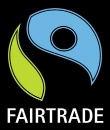 Knowledge Organiser: KS4 Design Technology
New and Emerging Technologies:
CAD CAM, JIT & Lean Manufacturing
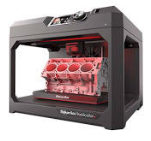 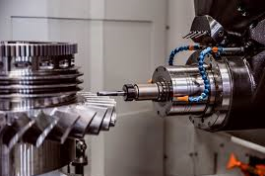 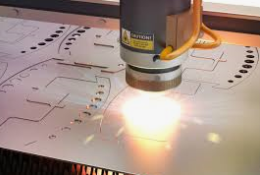 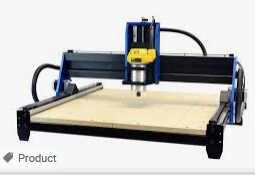 Knowledge Organiser: KS4 Design Technology
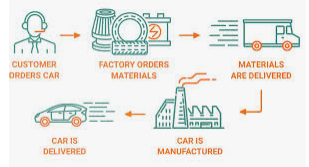 New and Emerging Technologies:
CAD CAM, JIT & Lean Manufacturing
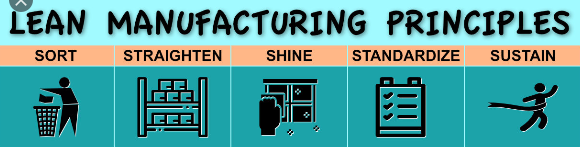 Knowledge Organiser: KS4 Design Technology
New and Emerging Technologies:
People, Society and Culture
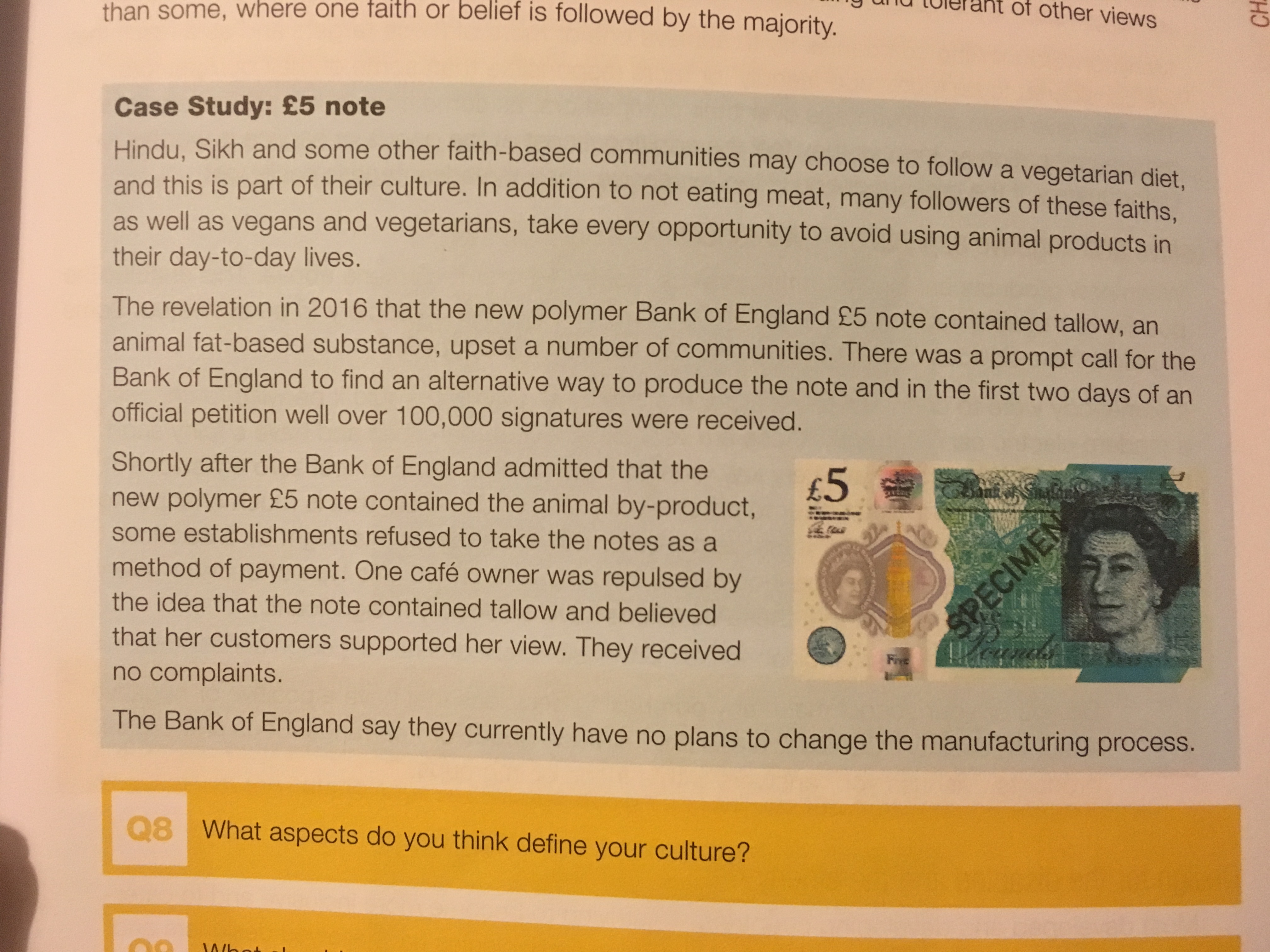 Knowledge Organiser: KS4 Design Technology
New and Emerging Technologies:
People, Society and Culture
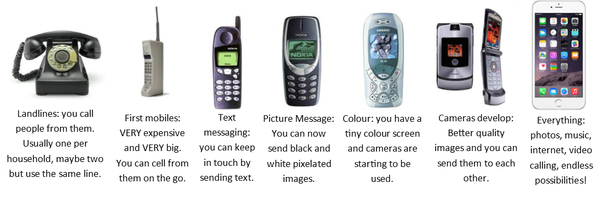 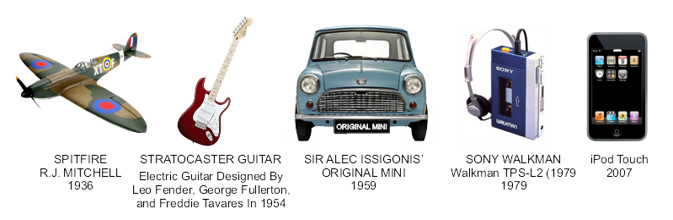 Knowledge Organiser: KS4 Design Technology
Energy Generation and Storage
Storing Energy​
​Pneumatics: This is the production of energy using compressed gas or air. E.g. Pistons in an engine​
​Hydraulics: Like a Pneumatic system, but uses water or oil under pressure. E.g. Wheelchair lifts​
​Kinetic: Energy that is generated by movement. This is stored by items like springs in a “clickable” pen or balloons.
​Batteries: Electrical power can be stored in batteries. Rechargeable batteries are becoming increasingly popular.​
Knowledge Organiser: KS4 Design Technology
Developments in new materials:
 Modern and Smart materials
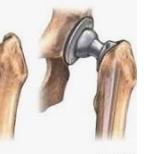 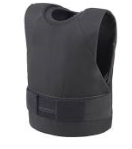 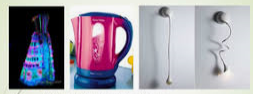 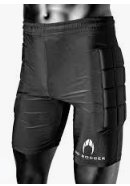 Knowledge Organiser: KS4 Design Technology
Papers and Boards
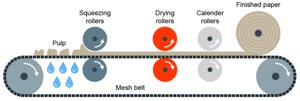 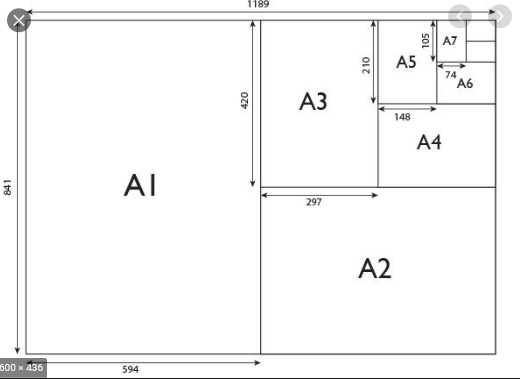 Knowledge Organiser: KS4 Design Technology
Mechanical Devices
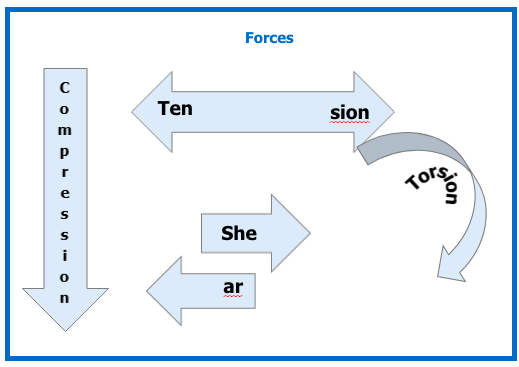 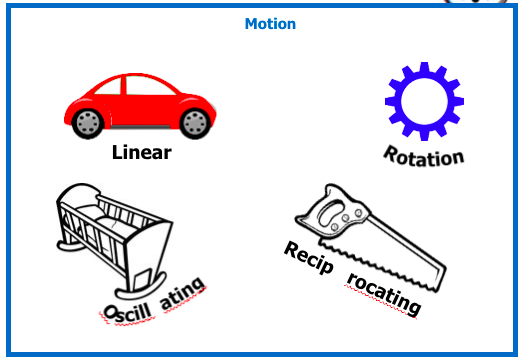 Knowledge Organiser: KS4 Design Technology
Mechanical Devices
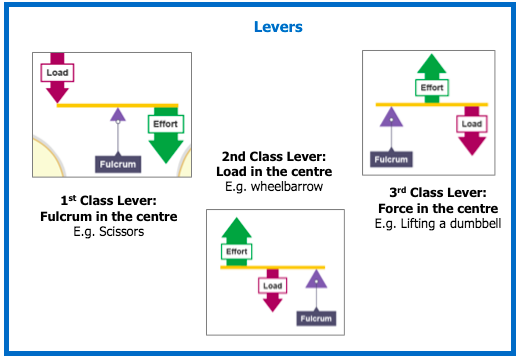 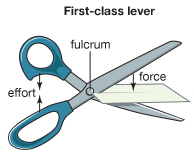 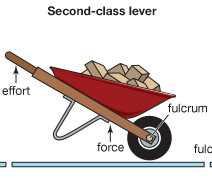 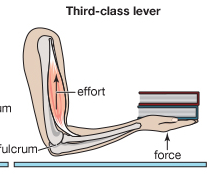 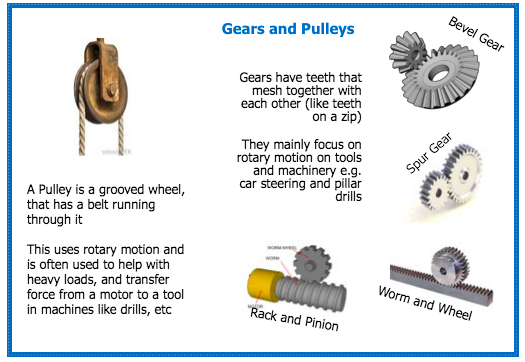 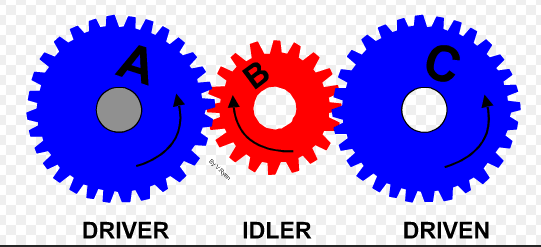 Knowledge Organiser: KS4 Design Technology
Materials and their working properties:  Woods and Boards
Softwoods are generally cheaper than hardwoods as they are more available, since they grow quicker.
But because man-made boards are manufactured they are cheaper than timbers. Man-made boards also come in a better variety of sizes since they don’t depend on tree growth. 

Stock forms  for both include; sheets, dowel, planks, etc
Knowledge Organiser: KS4 Design Technology
Materials and their working properties:  Man made boards
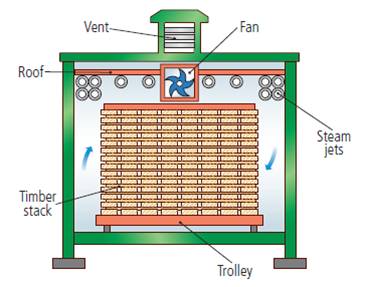 Primary Processing of Papers and Boards
Trees are cut then converted into planks by sawing
It is then seasoned to reduce the moisture in the wood. This is done by either:

Air-drying – Planks are stacked and air allowed to circulate; causing evaporation
Kiln-drying – Where planks are put into a kiln and dried rapidly. This process is more costly than air-drying
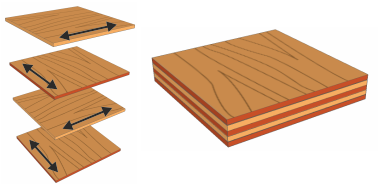 Manufactured boards can be either be made by lamination or compression

Lamination – Layers of woods and adhesive are layered and compressed together. Usually with a more expensive wooden veneer on the top

Compression – Wood is shredded, heated and compressed with adhesive under extreme pressure
We remember Softwoods with this acronym - Soft Little Prickles
Knowledge Organiser: KS4 Design Technology
Materials and their working properties: Metals and Alloys
Metals come from ores in the ground. Stock forms are sheets, bars and rods
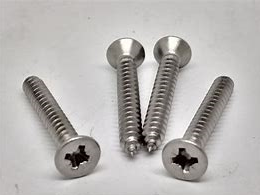 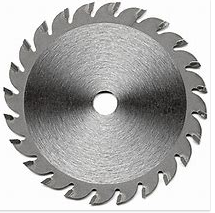 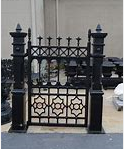 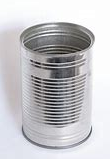 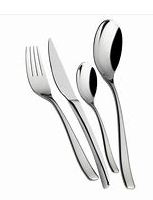 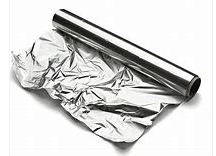 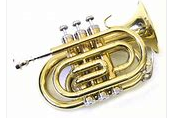 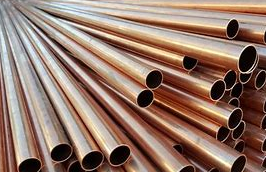 Knowledge Organiser: KS4 Design Technology
Materials and their working properties:  Plastics
Plastics come from crude oil. Stock forms are sheets, powders, granules and rods
Primary Processing of Metals and Alloys
Primary Processing of Plastics
Metals are mined from the earth and then go through an extraction process.
Extraction happens by putting the ore in a blast furnace. 
The metal is then separated from the waste material.
Crude oil is extracted from the earth and then processed into different types of fuels, etc. This is called Fractional Distillation.

A process called Cracking then converts the large hydrocarbon molecules into plastics.
Knowledge Organiser: KS4 Design Technology
Ecological issues in the design and manufacture of products
Life Cycle Assessment
This is when a designer looks at the environmental impact a product makes over its life time and how it could be reduced. Including:

Impact of materials

Impact of processes

Product Miles (how far a product has to travel to get from factory to consumer)

Impact while in use

Impact when disposed of (6Rs)
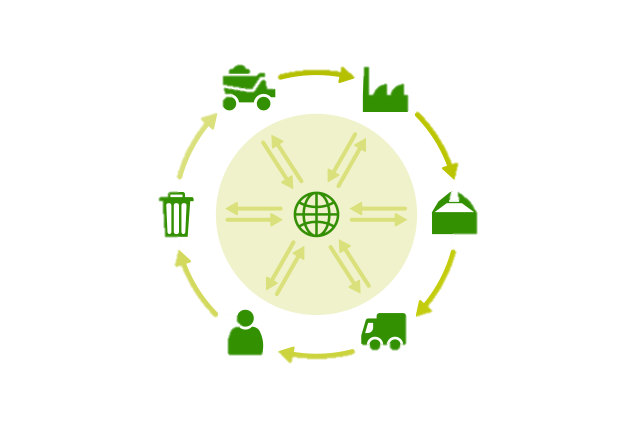 Knowledge Organiser: KS4 Design Technology
Repairing products rather than throwing them away
Ecological issues in the design and manufacture of products
Reducing Product Miles by making the product in the country it is sold in
Planting more trees to reduce deforestation
What can we do to reduce environmental impact of products and their manufacture?
Recycling products and materials
Reducing Pollution by using less plastics, efficient manufacture, less waste and using renewable energy (like solar and wind)
Using less finite resources
Knowledge Organiser: KS4 Design Technology
Scales of Production
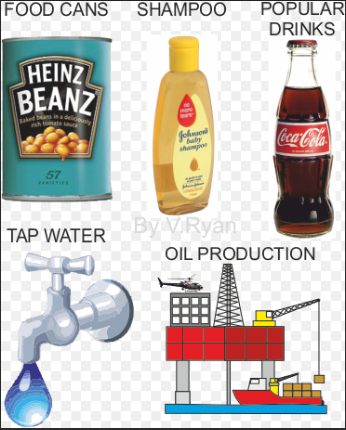 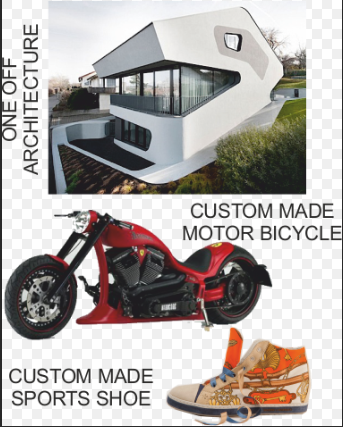 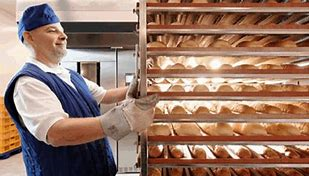 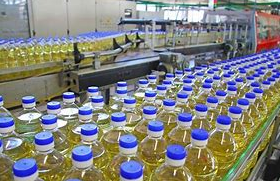 Knowledge Organiser: KS4 Design Technology
Scales of Production
Knowledge Organiser: KS4 Design Technology
Specialist Techniques:
Production Methods
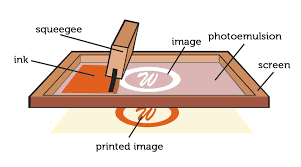 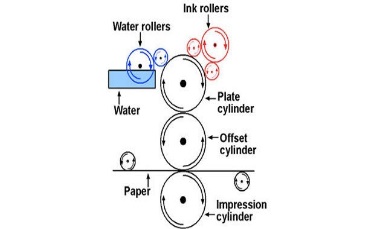 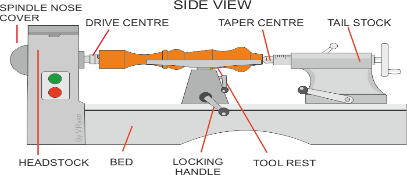 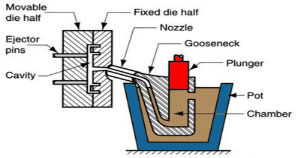 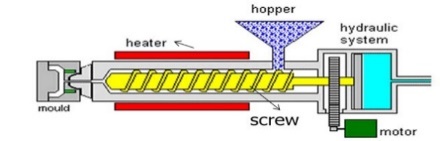 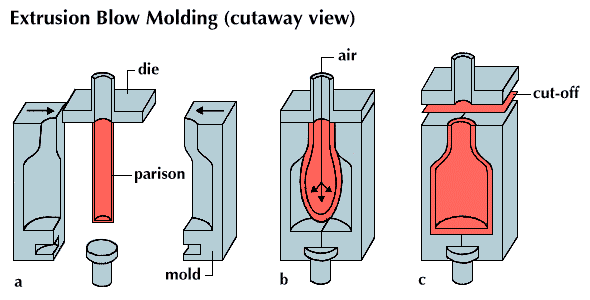 Knowledge Organiser: KS4 Design Technology
Specialist Techniques:
Production Methods
Knowledge Organiser: KS4 Design Technology
Specialist techniques and processes:
Finishes and standard components
Finishes are used to improve the aesthetics and durability of products
Plastic coating
Wax coating
Staining
Oil
Polishing
Plastic Coating
Powder Coating
Standard Components
Standard components are parts or components manufactured in the 1000s+
They are readily available, don’t require specialist knowledge or tools to replace them, they are cost effective and are universally recognised
Panel Pins
Hinges
Rivet
Washer
Knowledge Organiser: KS4 Design Technology
Specialist techniques and processes:
 Tolerances and Process Orders
Tolerances
The total amount a specific dimension or property is permitted to varyThis can apply to hole depth, length, angle, thickness, weight and elasticityA gauge can be inserted into a gap or hole to check if the sizes fall within toleranceIf parts do not fit within the specified tolerances they are discarded or recycled
Quality Control and Quality Assurance
QC is product orientedQuality control is where products are regularly tested (during and after manufacture) to ensure they meet the defined set of quality criteria 
QA is process orientedQuality assurance is ensuring that the processes used to test the product have been done correctly and consistently You can test a product all you like, but if the tests are wrong/ inconsistent with each other than the results are invalid
Below are examples of Quality Assurance symbols:
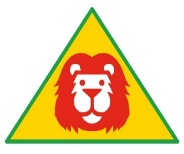 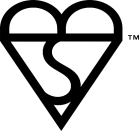 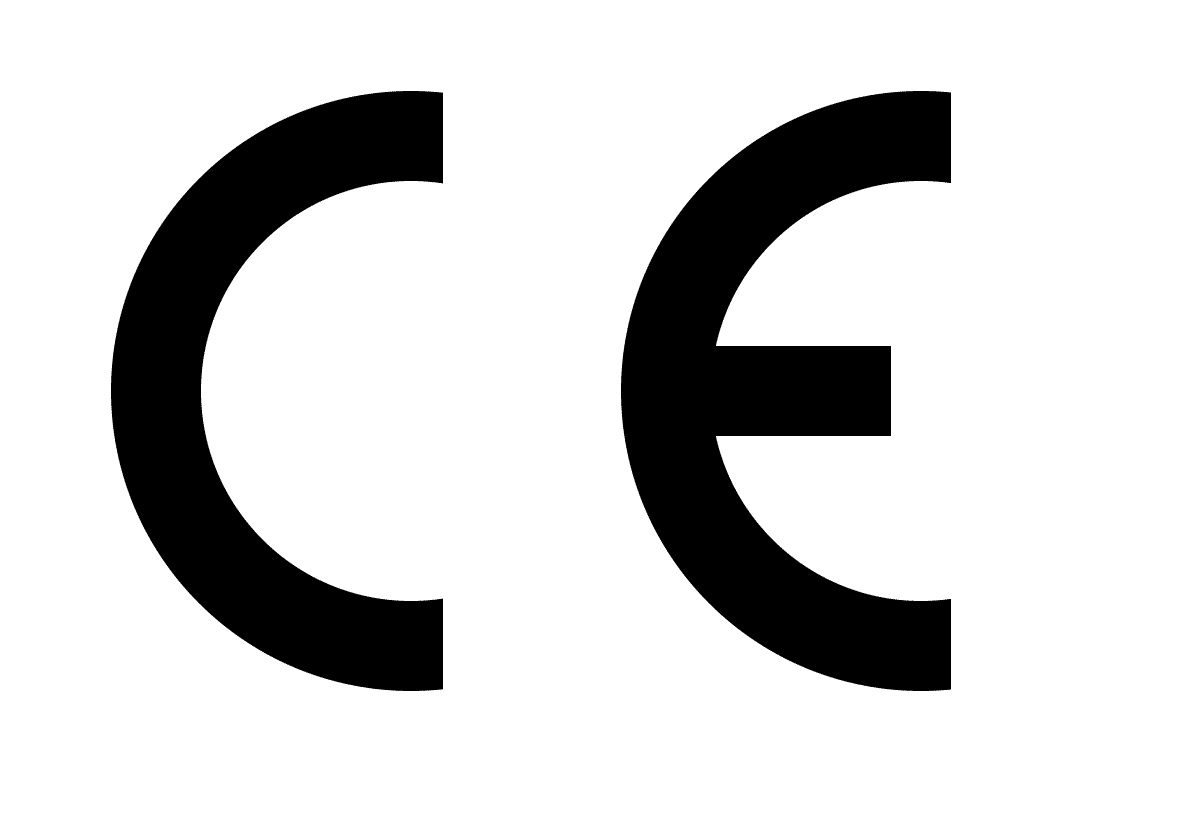 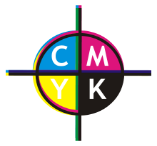 European Conformity
Registration Mark
BSI Kitemark
Lion Mark
Process Orders
A Process is an action of transforming information into an Output

An example would be a PC
An Output is a response to the stimuli

An example would be speakers, text on a screen, alarm, lights, etc
An Input is information/ stimuli that enters a PC

An example would be keyboard, sensor, mouse, etc
Knowledge Organiser: KS4 Design Technology
The Work of Others
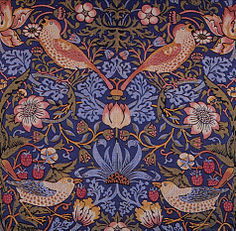 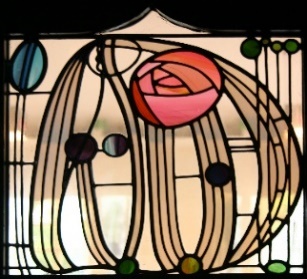 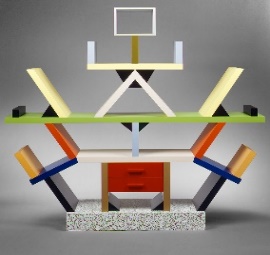 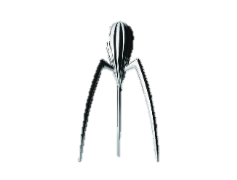 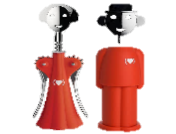 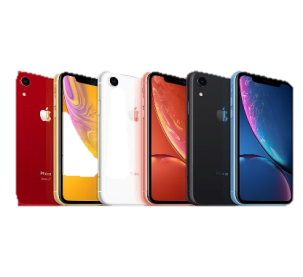 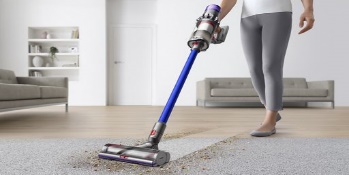 Knowledge Organiser: KS4 Design Technology
The Work of Others
Case studies
Product Analysis
Interviews
What methods of research can be used to find information?
Questionnaires and surveys
Materials testing
Social media and email
Research can be divided into 2 categories; Primary Research and Secondary Research.
Primary is research you complete yourself. 
Secondary is research from resources others have gathered e.g. books, magazines and internet

Primary research is generally more reliable as it is done by the person using it and can double-check the data
Knowledge Organiser: KS4 Design Technology
Design Strategies
Design Strategies are used to solve Design Fixation, and help develop creative design ideas.
Iterative Design

A Proposal is made
It is then planned and developed to meet the brief
It is analysed and refined
It is then tested and modelled
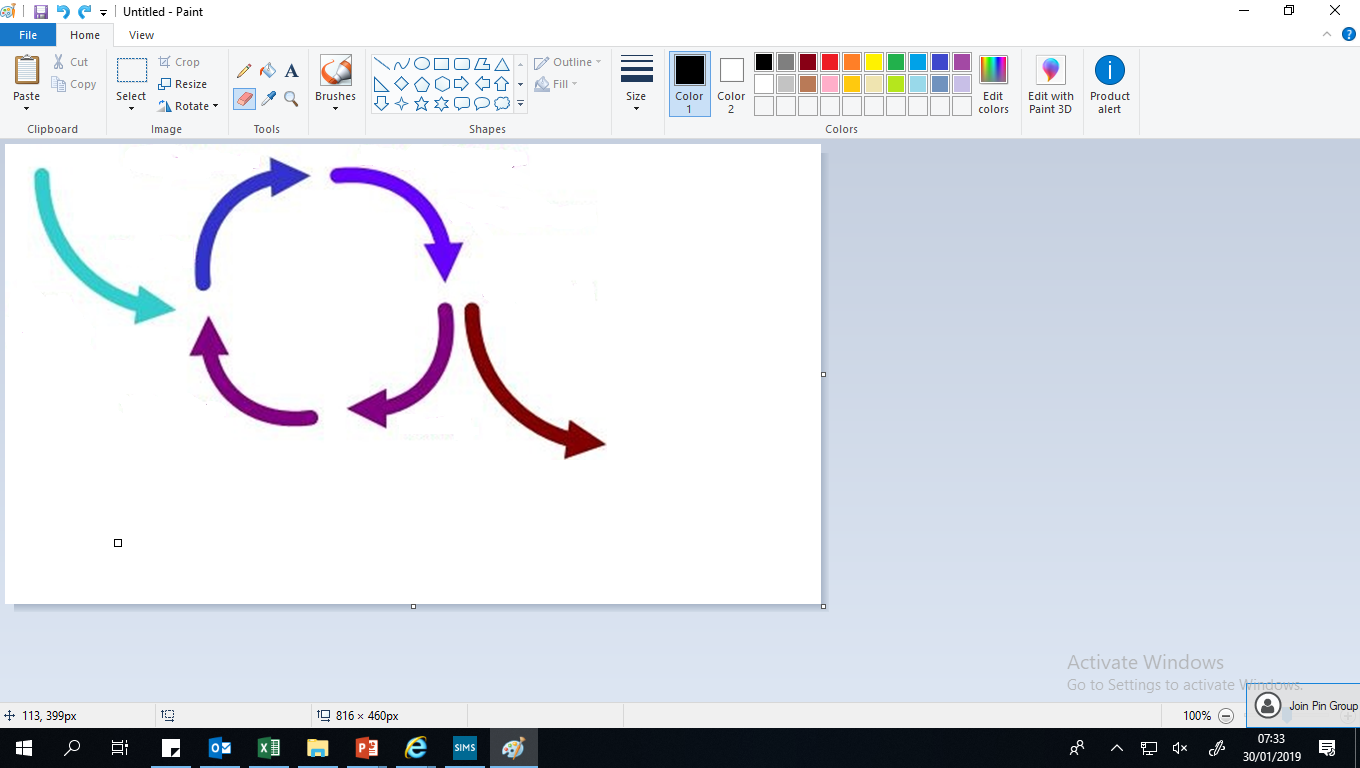 User-Centred Design

This is when designs are based on fulfilling the needs and wants of the Users/ Clients at every stage of the design process
Then evaluated against the brief – many versions fail but that then informs development to make the idea better
The cycle then repeats and if the product is successful it is then made and sold on the market
Questioning and testing is ongoing and is often found through interviews, questionnaires, surveys, etc
Knowledge Organiser: KS4 Design Technology
Design Strategies
Systems Approach

Usually used for electronic products
Often uses diagrams to show systems in a visual way
Planning the layout for the correct sequences e.g. inputs, outputs, timings, etc
Electronics and mechanical systems need an ordered and logical approach
Collaborative Approach

Working with others to share data and solving problems and coming up with design proposals can help with creativity
Numerous companies work in teams, and has been shown to improve the range and quality of ideas produced
Knowledge Organiser: KS4 Design Technology
Communication of Design Ideas
Design Briefs
A Design Brief is the statement of how you will solve the Design ProblemIt will often include:
Constraints/ limitations
What the product is
Materials/processes
Any key information you know
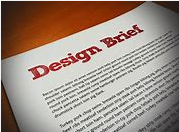 Design Specifications
A Design Specification is a list of requirements your product has to meet in order to be successful
It is also useful for evaluation. If your product hasn’t met the Spec then it gives you a starting point for improvements.
Knowledge Organiser: KS4 Design Technology
Communication of Design Ideas
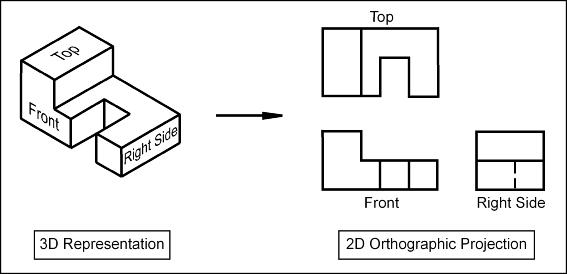 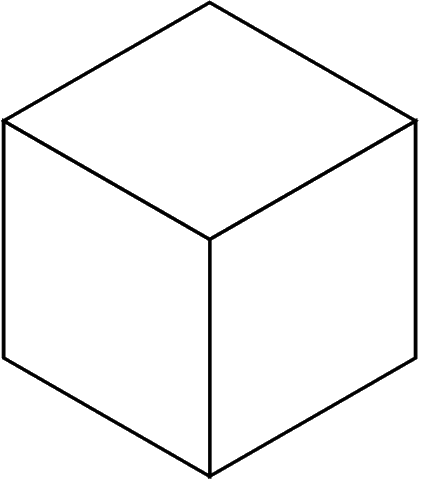 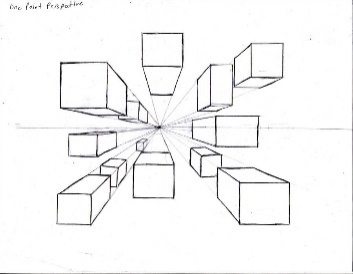 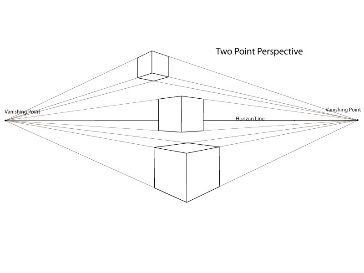 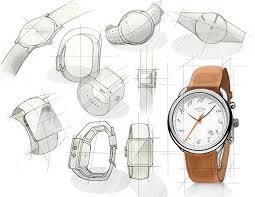 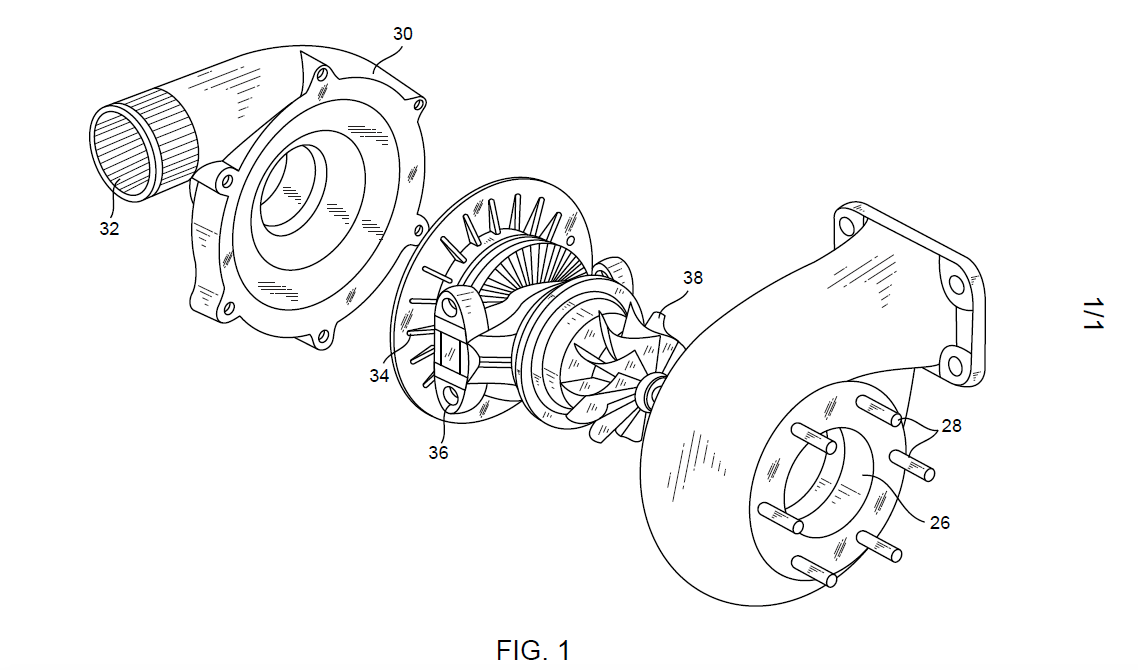 Modelling and Development

Modelling and development are key to testing and improving products
This can be done physically using materials like; card, foam, clay, man-made boards or virtually in CAD 
Modelling helps the designer get feedback from the customer, check aesthetics, function, sizes and even materials and production methods and change them if needed
Knowledge Organiser: KS4 Design Technology
Revision Topics Checklist
Designing Products
Process and Manufacture
GCSE DT

 Revision

 Topics
Approaches to Design
Knowledge Organiser: KS4 Design Technology
Materials
Energy andMechanisms
Maths and Science
Maths & Science
GCSE DT

 Revision

 Topics
Structuring your answers in Design Technology
P.E.E Chains
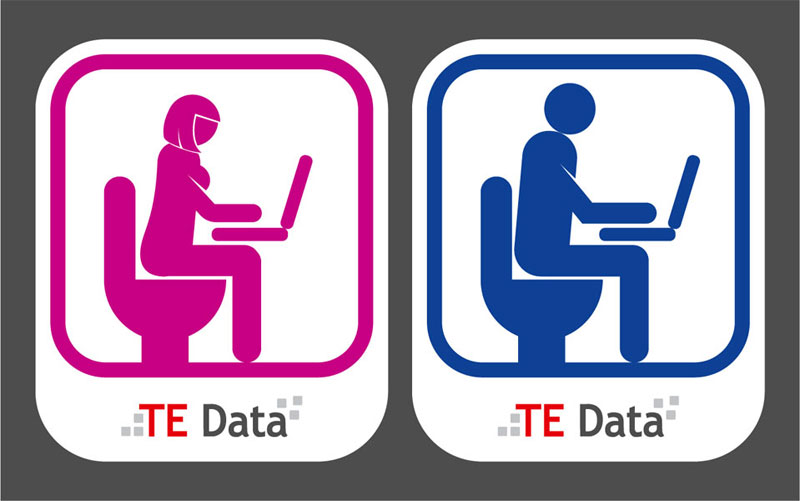 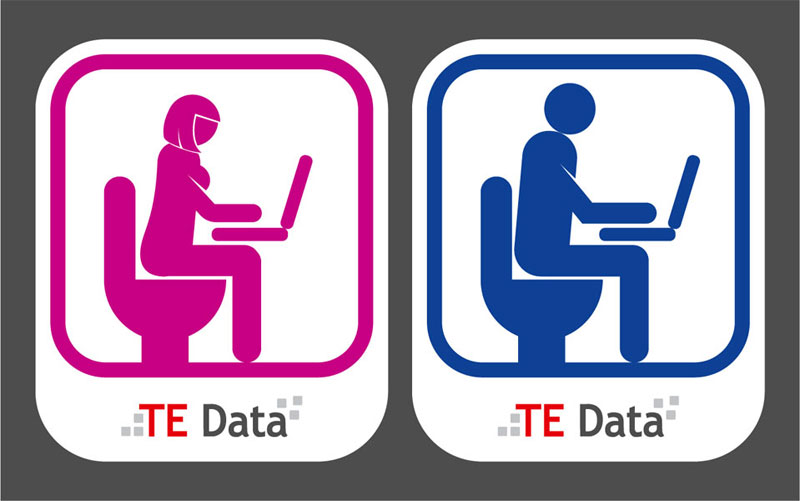 In Technology we use PEE chains to expand our answers so we are communicating our thoughts and ideas clearly.  This makes sure that we say what we think and then back up, or justify, our thoughts with explanations and evidence from research which support them.
ACCESS FM
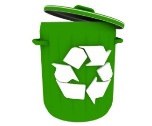 ACCESS FM is an analysis and annotation tool which makes sure we consider all the important design criteria and the impact they have on products we are investigating, designing or evaluating,
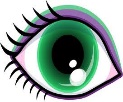 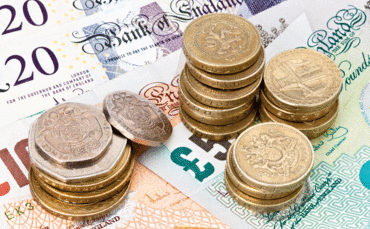 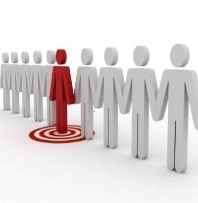 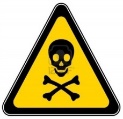 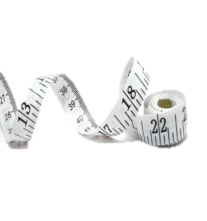 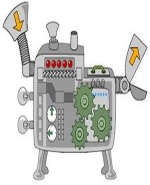 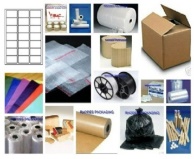 Structure Strips in Design Technology
Oracy in Design Technology
Talk Detective
Oracy means being able to express yourself clearly using spoken language.  We build oracy tasks into Technology lessons to help you develop the technical language and understanding that you need to be able to communicate your ideas and opinions effectively to others. These are some of the activities which we use in lessons, but you can try them out at home too!
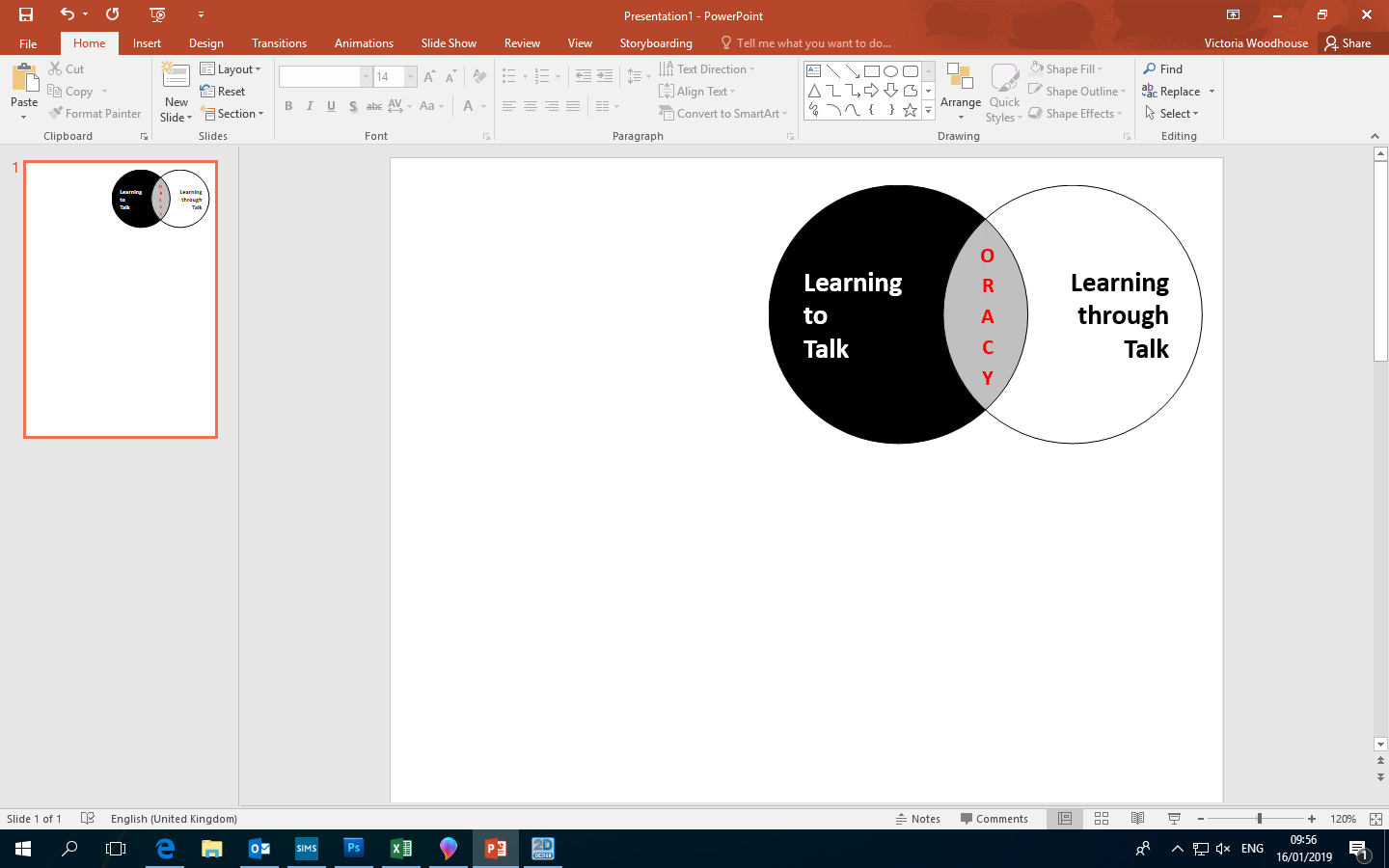 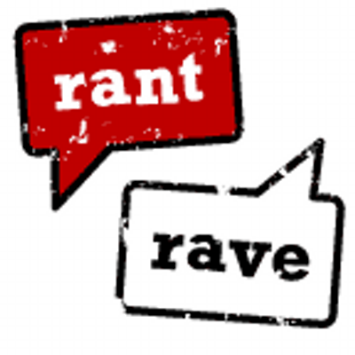 Revision Strategies in Design Technology
Personalised Learning Checklist: KS4 Design Technology
Create a revision aid for each of the statements below, to prove you can do each one. 
If you can definitely do the full task, tick green. 
If you can do some of the task, tick amber. 
If you can do less than half of the task, tick red.
If you have not ticked green, spend some extra time revising that area!
What’s a revision aid? This could be revision notes, a mind map, a list, flashcards. Whatever works for you! Look at the revision strategies page for more ideas.